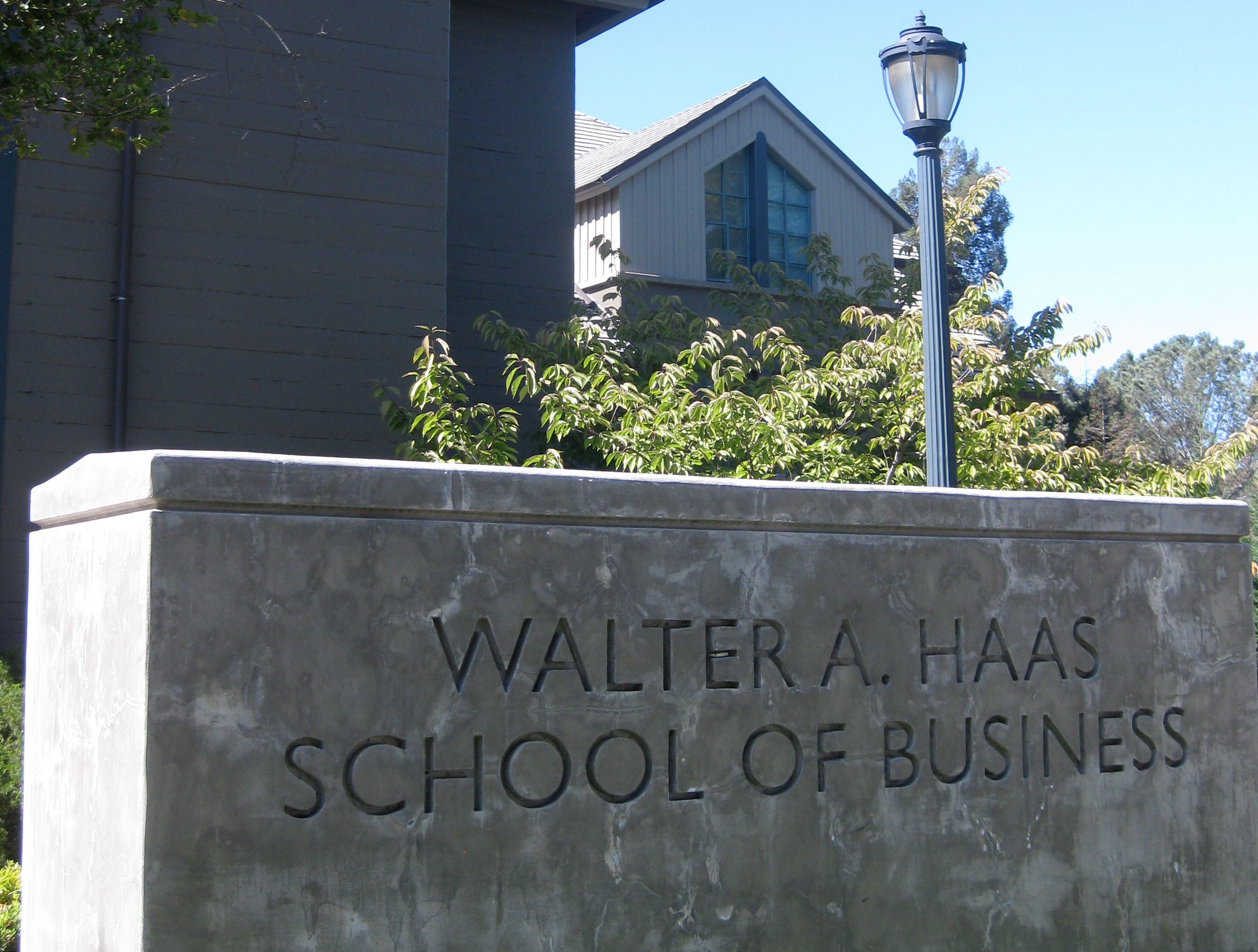 GNMA Liquidity and Counterparty Risk
GNMA Conference on Managing Value and Liquidity in Mortgage Servicing 
Nancy Wallace 
Haas School of Business
June 24, 2016
[Speaker Notes: ·         Funding flows:  Why are mostly wealthy borrowers securing residential mortgages and what can be done to improve the middle class’ ability to qualify for desirable mortgages?
·         Housing prices:  How do we develop more reliable indices of house prices that consider more factors beyond sales prices?
·         Energy efficiency:  How should we measure the high levels of energy consumption in commercial real estate and develop a means for banks to factor risks caused by this energy use in their analyses?]
Regulatory Effects on GNMA TBA Volume
MIP – 50 bps
Tier 1, LCR
NPR – GNMA Tier 1
Source: SIFMA
Pricing differentials between GNMA and FNMA TBA
Source: Citigroup Yieldbook
GNMA and FNMA OAS Volatility
Source: Citigroup Yieldbook, REFM Calculations
GNMA Foreclosure Elevated Relative to GSEs
GNMA Foreclosure
GSE Foreclosure
Source: RMS, REFM calculations
GNMA Prepayment is Slower Relative to GSEs
GSE Prepayment
GNMA Prepayment
Source: RMS, REFM calculations
Top 100 GNMA Producers are largely non-depositories
Source: Inside Mortgage Finance
Primary Non-Depository Funding Source: Mortgage Repurchase Agreements
Strict capital and accounting covenants
Significant roll over risk (short maturities)
Often highly concentrated Repo-Buyer counterparty exposure
Risk of haircuts and dynamic margins
Exempt from Automatic Stay under BAPCPA 2005
Reps and warranty risk resides with originator (Repo seller who has little capital)
[Speaker Notes: According to the New Century 10-K, December 31, 2005, the warehouse lenders were: Von Karman Funding Trust ($2B); Bank of America, N.A. ($3B); Barclays Bank, PLC ($1B); Bear Stearns Mortgage Capital ($800M); Citigroup Global Markets Reality Corporation ($1.2B); Credit Suisse First Boston Capital, LLC ($1.5B); Deutsche Bank ($1B); IXIS Real Estate Capital, Inc. ($850M); Mortgage Stanley Mortgage Capital, Inc. ($3B); UBS Real Estate securities Inc.($2B)]
Pre-crisis New Century Committed MRAs (December 2005)
Warehouse Lenders (MRAs)  -- TOTAL $14.35B
Bank of America, N.A. - $3B
Barclays Bank, PLC  - $1B
Bear Stearns Mortgage Capital  - $800M
Citigroup Global Markets Reality Corporation -$1.2B
Credit Suisse First Boston Capital, LLC - $1.5B
Deutsche Bank - $1B
IXIS Real Estate Capital, Inc - $850M
Morgan Stanley Mortgage Capital Inc. - $3B
UBS Real Estate Securities Inc. - $2B
Off-Balance Sheet Borrowing -- TOTAL $2B
Von Karman Funding Trust - $2B
Source: New Century 10Q filing.
[Speaker Notes: According to the New Century 10-K, December 31, 2005, the warehouse lenders were: Von Karman Funding Trust ($2B); Bank of America, N.A. ($3B); Barclays Bank, PLC ($1B); Bear Stearns Mortgage Capital ($800M); Citigroup Global Markets Reality Corporation ($1.2B); Credit Suisse First Boston Capital, LLC ($1.5B); Deutsche Bank ($1B); IXIS Real Estate Capital, Inc. ($850M); Mortgage Stanley Mortgage Capital, Inc. ($3B); UBS Real Estate securities Inc.($2B)]
Penny Mac Mortgage Investment Trust: Warehouse Lines (74% Liabilities, 8 Month WAM) and Net Capacity, (10Q 2016:Q1)
Credit Suisse First Boston Mort. Capt.	$858,021,000	$752,000
Citibank				$824,003,000	             0
Bank of America, NA			$568,850,000	             0
JPMorgan Chase & Co		$543,313,000              $136,000
Morgan Stanley Bank, NA		$252,082,000              $462,000
Daiwa Capital Markets		$178,994,000	  $80,000
Barclays Capital			 $12,379,000	$239,000
BNP Paribas			 $10,122,000	             0
Fannie Mae Capital Markets		   $5,863,000            $5,863,000
Deutsche Bank			       $784,000	$784,000
Goldman Sachs			       $262,000	$262,000
Other				      $656,000	$655,000
Unamortized debt issuance costs		  ($1,081,000)
      Total			              $3,258,502,000          $13,488,000
Line
Net
Source: PennyMac Mortgage Investment Trust, Form 10Q filing.
[Speaker Notes: According to the New Century 10-K, December 31, 2005, the warehouse lenders were: Von Karman Funding Trust ($2B); Bank of America, N.A. ($3B); Barclays Bank, PLC ($1B); Bear Stearns Mortgage Capital ($800M); Citigroup Global Markets Reality Corporation ($1.2B); Credit Suisse First Boston Capital, LLC ($1.5B); Deutsche Bank ($1B); IXIS Real Estate Capital, Inc. ($850M); Mortgage Stanley Mortgage Capital, Inc. ($3B); UBS Real Estate securities Inc.($2B)]
Conclusions
GNMA TBA pricing appears to capitalize regulatory capital advantages – 0% risk weight.
GNMA  MBS producers increasingly non-depository mortgage companies – 71% non-depository.
Non-depository pipeline funding is fragile: 
Pre-crisis mortgage origination funding structures are still dominant –  especially master repurchase agreements (MRAs).
MRA funding structures are vulnerable to: 1) roll-over risk; 2) many other debt covenants (especially accounting triggers)  -- this was a very important pre-crisis problem leading to the collapse of lending infrastructure and many firm bankruptcies.
MRAs have repo status so they are exempt from automatic stay --Warehouse lenders (Repo Buyers) will run when market softens.
Non-depository warehouse “borrowers” (repo sellers) have no capital, but they bear the rep and warranty risk – is this sensible?
[Speaker Notes: According to the New Century 10-K, December 31, 2005, the warehouse lenders were: Von Karman Funding Trust ($2B); Bank of America, N.A. ($3B); Barclays Bank, PLC ($1B); Bear Stearns Mortgage Capital ($800M); Citigroup Global Markets Reality Corporation ($1.2B); Credit Suisse First Boston Capital, LLC ($1.5B); Deutsche Bank ($1B); IXIS Real Estate Capital, Inc. ($850M); Mortgage Stanley Mortgage Capital, Inc. ($3B); UBS Real Estate securities Inc.($2B)]